Impact of Clinton’s Proposed Reforms on Total Out-of-Pocket Health Care Spending of Insured People, by Income, 2018
Reduce maximum contribution and fix family glitch
ACA
Add cost-sharing tax credit
Reduce maximum contribution
Add public option
<139% FPL
139%–250% FPL
251%–400% FPL
>400% FPL
Notes: Out-of-pocket spending = premium contributions + out-of-pocket cost-sharing. Dollar values are reported in Appendix Table A.3. 
Data: RAND COMPARE microsimulation model.
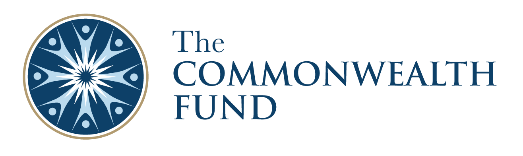 Source: C. Eibner, S. Nowak, and J. Liu, Hillary Clinton’s Health Care Reform Proposals: Anticipated Effects on Insurance Coverage, Out-of-Pocket Costs, and the Federal Deficit, The Commonwealth Fund, September 2016.